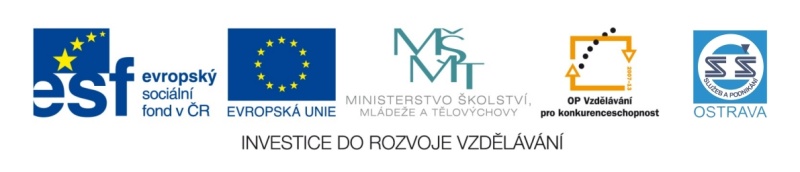 VY_20_INOVACE_SVF21760DUD
Výukový materiál v rámci projektu OPVK 1.5 Peníze středním školám
Číslo projektu:	       CZ.1.07/1.5.00/34.0883 
    Název projektu:              Rozvoj vzdělanosti 
    Číslo šablony:   	       III/2Datum vytvoření:            27.8.2012	Autor:	                     Mgr. et Mgr. Radmila DudkováUrčeno pro předmět:      Společenské vědyTematická oblast:             Sociální skupiny 
                                            Obor vzdělání:                  Fotograf (34-56-l/01) 2. ročník                                            Název výukového materiálu:  prezentace – sociální skupiny
                                                      (rodina)
    Popis využití:  prezentace o sociálních skupinách s využitím dataprojektoru a notebooku k prohlubování a upevňování učiva
    Čas:  20 minut
Sociální skupina - RODINA
Přiřaďte rodině typy skupin.
RODINA 




Doplňte chybějící slovo:
V rodině je skupina, ve které nejintenzivněji probíhá……………..proces.
Zopakujte
RODINA      skupina primární
                    skupina malá
                    skupina neformální

Proces socializace probíhá nejintenzivněji v rodině.
Rodina primární a sekundární
Rodina je skupina jedinců, mezi nimiž existují příbuzenské a citové vazby, je původní a nejdůležitější sociální skupinou, která je základním článkem sociální struktury.
Doplňte:
Jestliže širší rodina zahrnuje i další příbuzenstvo, pak nukleární rodina je tvořená…………………..
Vysvětlete tyto pojmy:
monogamie
 polygamie
 polygynie
 polyandrie

Kde se tyto formy vyskytují?
Použitá literatura
Dvořák J., Emmert F., Katrňák T.: Odmaturuj ze společenských věd, Didaktis 2OO8